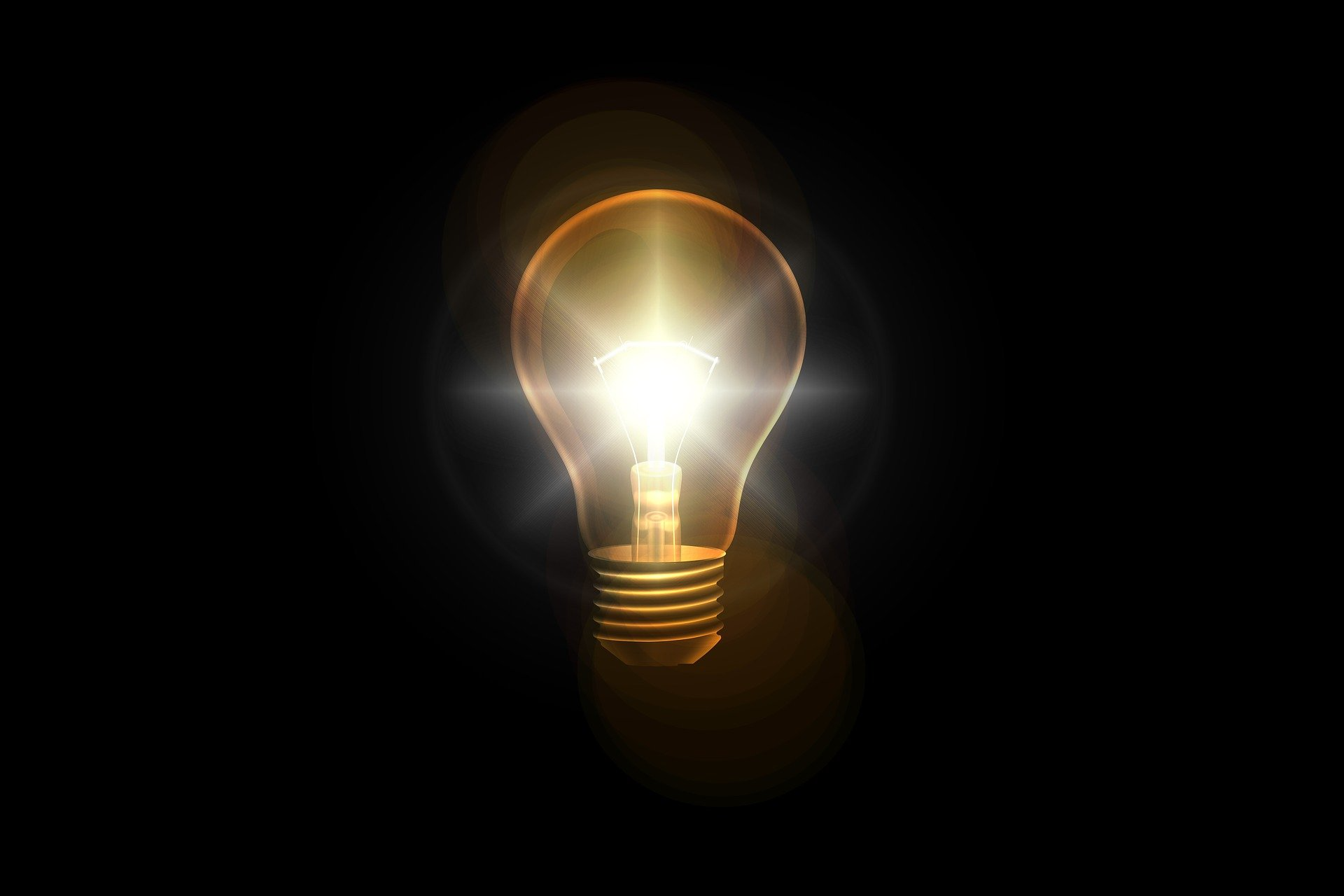 Reflexion: Kognitive Aktivierung
in einem Fachunterricht mit digitalen Medien
Gemeinsame Reflexion zur kognitiven Aktivierung
Welche Rolle können digitale Medien bei der kognitiven Aktivierung spielen?
Worin besteht für mich die größte Herausforderung, digitale Medien kognitiv aktivierend einzusetzen?
Reflexion
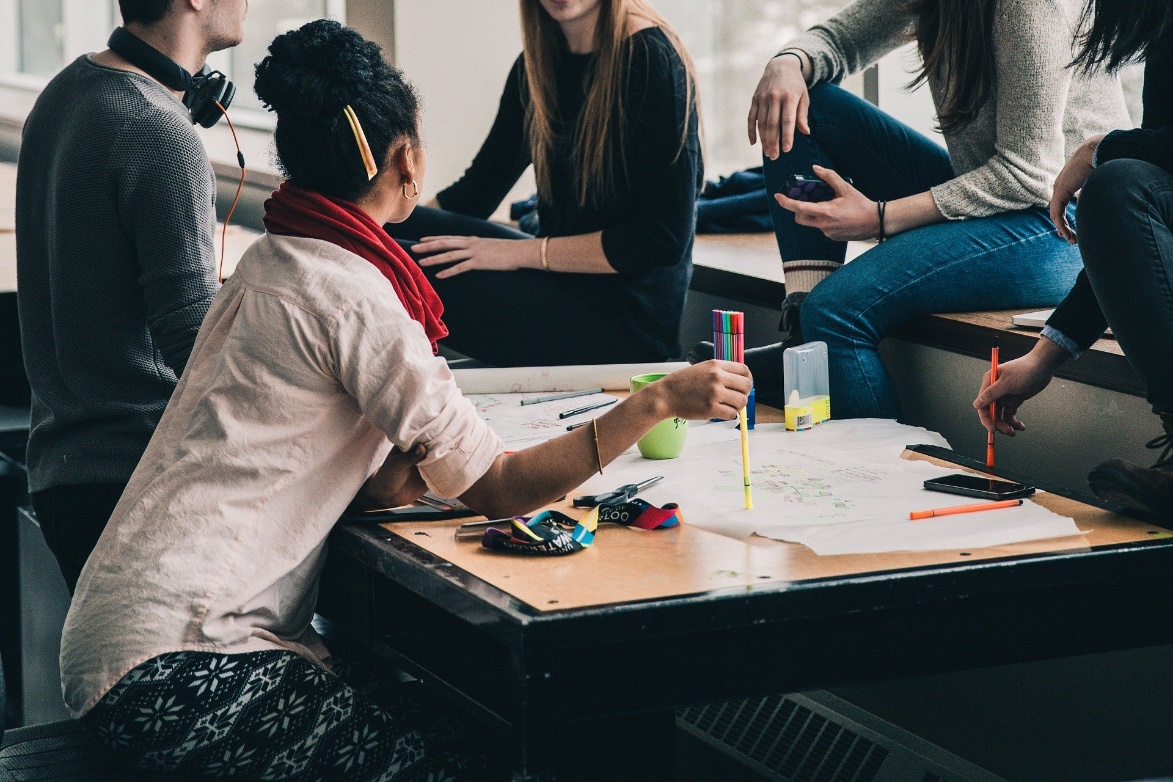 Quellen und Literaturverzeichnis
Bilder
Titelseite: Bild von Gerd Altmann auf Pixabay: https://pixabay.com/images/id-2010022/
Diskussion: Bild von StockSnap auf Pixabay: https://pixabay.com/images/id-2557396/
Alle Bilder lizensiert unter CC-BY-SA 4.0
DigitUS-Projekt
Lizenzhinweis
Dieser Foliensatz „ Reflexion: Kognitive Aktivierung in einem Fachunterricht mit digitalen Medien“ wurde im Rahmen des Projekts DigitUS von Stefan Ufer , Christian Förtsch, Timo Kosiol, Dagmar Traub, Matthias Mohr , Monika Aufleger, Annemarie Rutkowski , Birgit Neuhaus , Christian Lindermayer und Michael Spangler erstellt und ist als CC-BY-SA4.0 lizensiert.

Einen Überblick über alle Materialien im DigitUS-Projekt findet sich im Einführungskapitel.
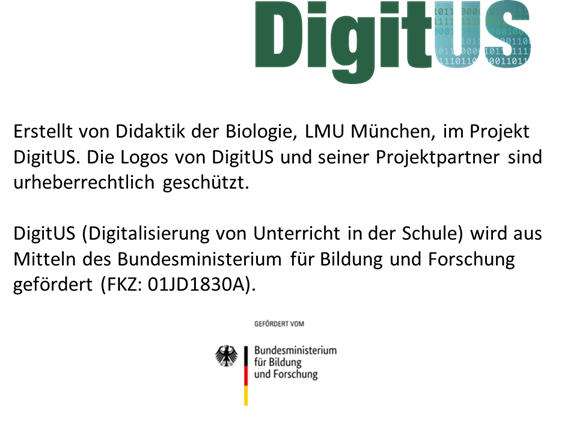